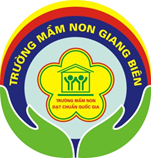 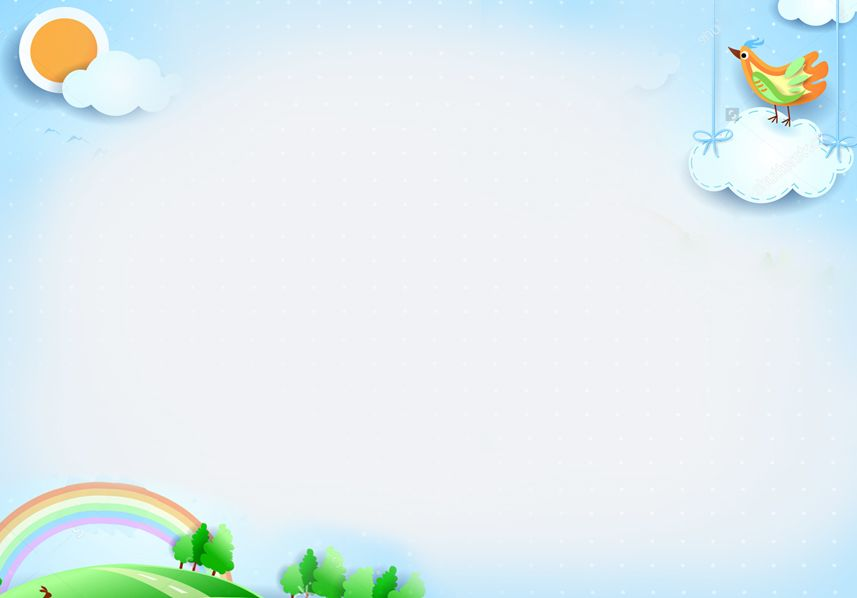 KẾ HOẠCH HOẠT ĐỘNG HỌC ONLINE 
CHO TRẺ KHỐI MGB 
( Tuần 3: Từ ngày 13 /12/2021 đến ngày 17 /12/2021)
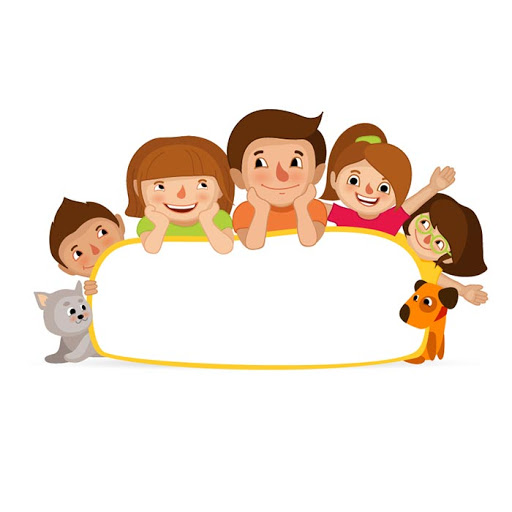 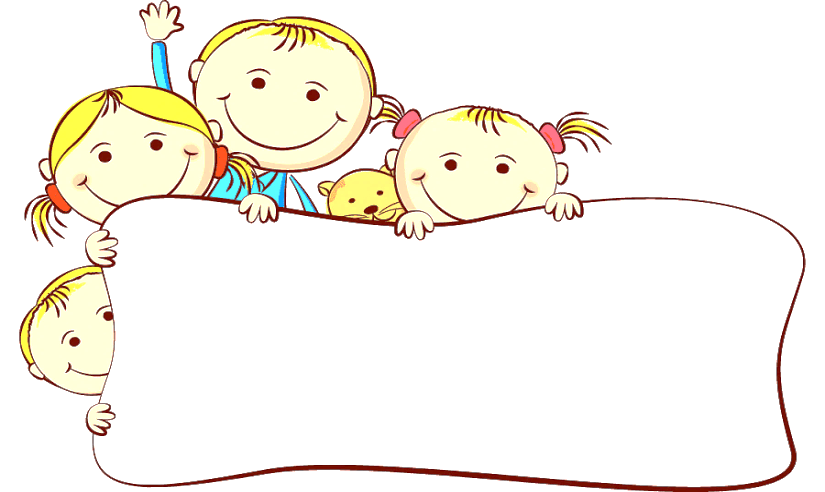 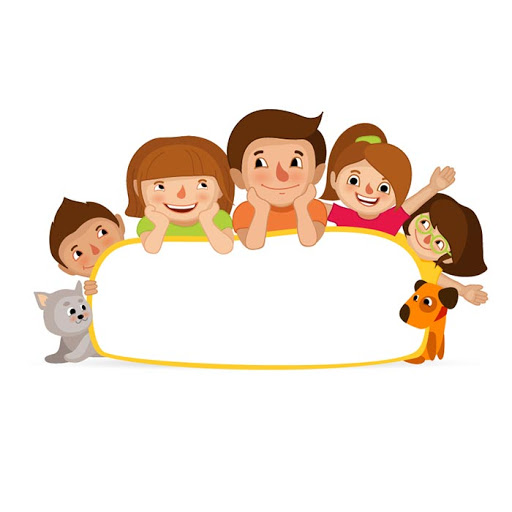 THỨ 5
TOÁN
Đếm trên đối tượng trong phạm vi 3
THỨ 3
KHÁM PHÁ
Tìm hiểu một số con vật sống trong rừng
THỨ 2
ÂM NHẠC
DH: Con chim non
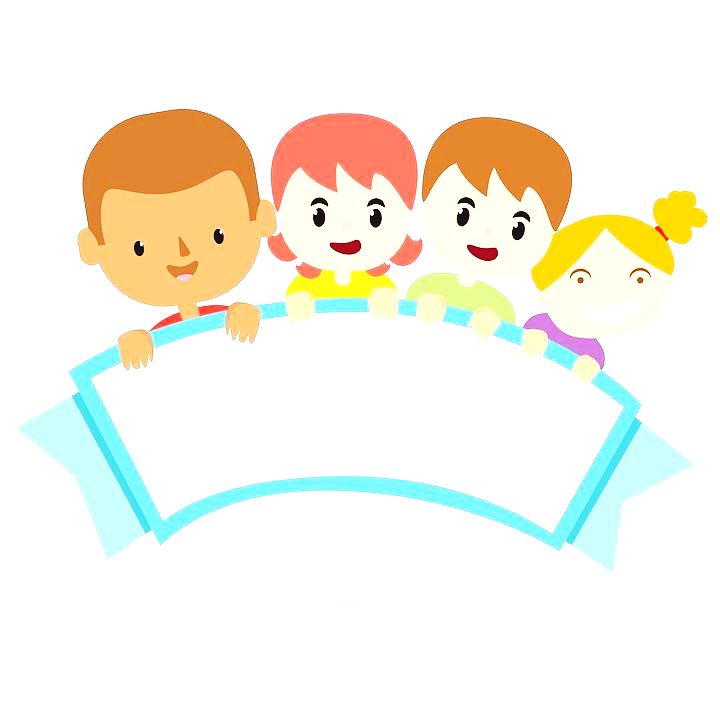 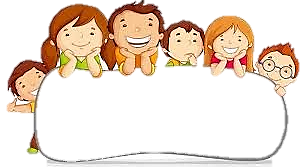 THỨ 4
TẠO HÌNH
Vẽ bộ lông cừu
THỨ 6
PTNN
Truyện chú vịt xám